Solving Cubic Equation 
Using Girolamo Cardano’s Formula
Complex Analysis
Lisa, Sherry
OVERVIEW
History of cubic problems
Decomposing a cube geometrically 
Steps to get depressed form 
Example to test derived formula
Real world application
Conclusion
INTERESTING HISTORY OF CUBIC PROBLEMS
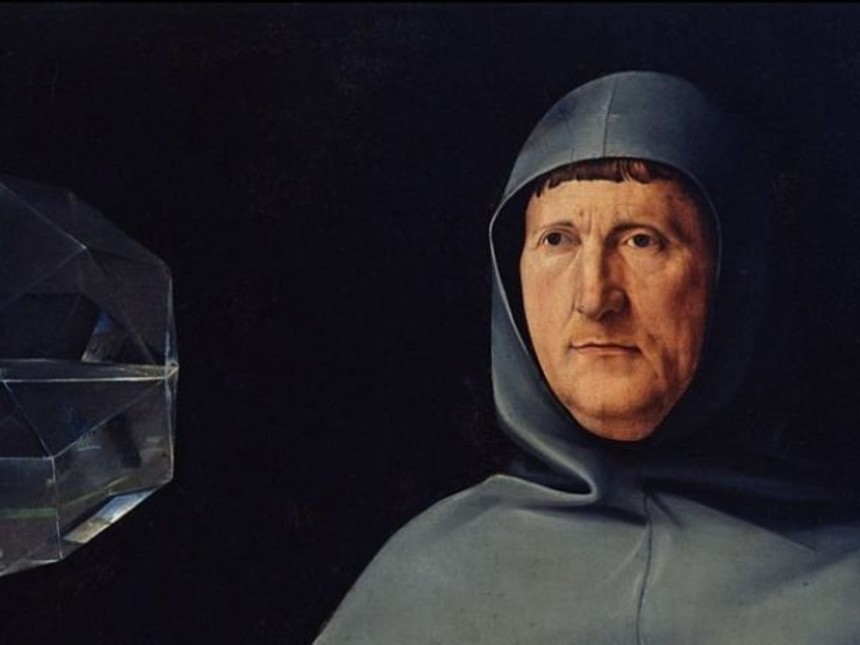 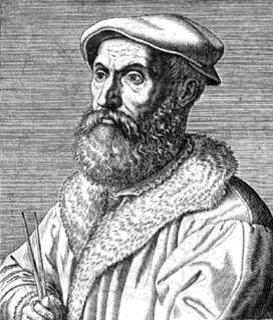 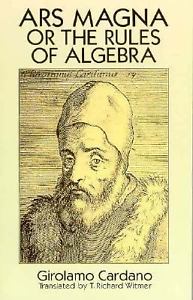 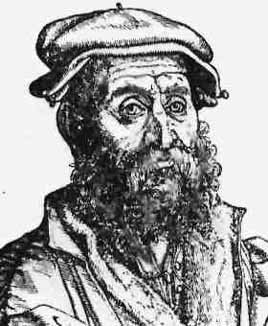 Luca Pacioli
Brought up the question
Scipione del Ferro
“Cubic and thing equal to number”

x3=Ax+B
Nicolo Tartaglia
Solved both x3=Ax+B
and
x3=ax2+b
Gerolamo Cardano 
obtained the solution to both cubics from Tartaglia and published the solutions in his Ars Magna.
DECOMPOSITION OF CUBE INTO 8 PARTS
(y+t)3=y3+3y2t+3t2y+t3
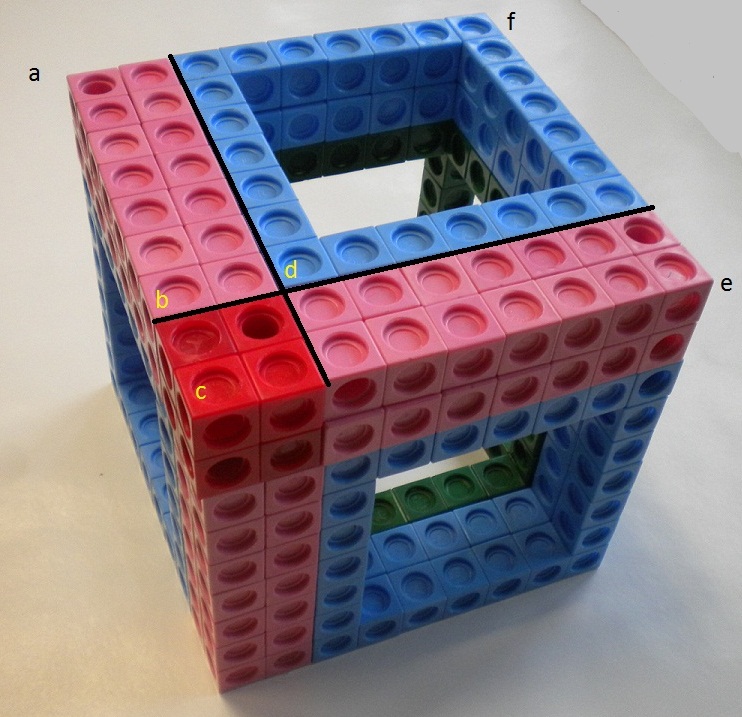 y2t
y2t
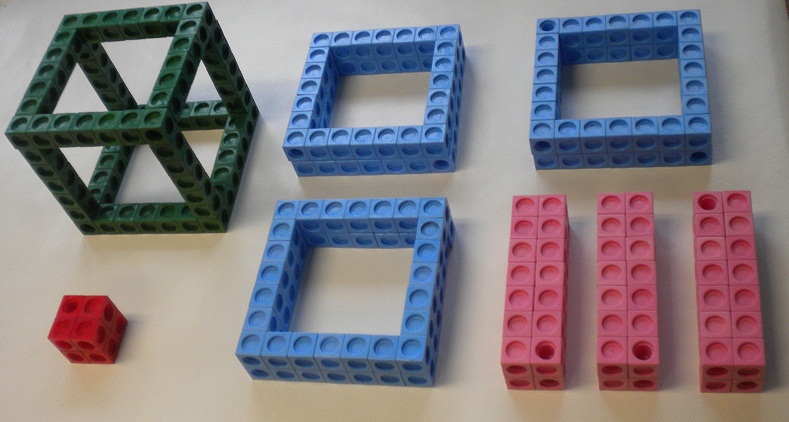 y
y3
t
y2t
t2y
t3
t2y
t2y
ORIGINAL PROBLEM: CUBE EQUAL TO SQUARE AND A NUMBER
Volume of a solid with same base but with height of a
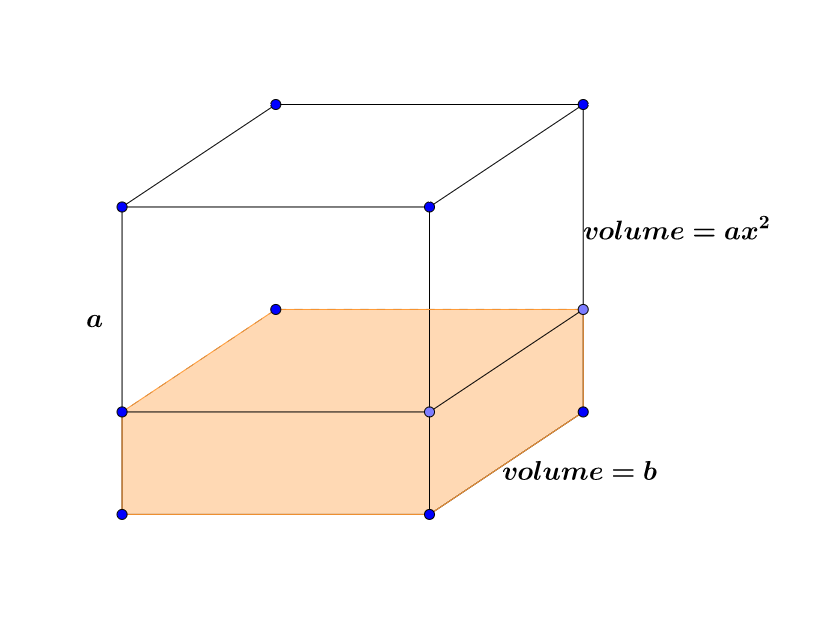 x
x3=ax2+b
Volume difference between the original cube and the solid
Volume of the cube
DEPRESSION STEP:From “Cube Equal to Square and A Number” To “Cube Equal to Thing and A Number”
Our goal: depress x3=ax2+b to y3=Ay+B
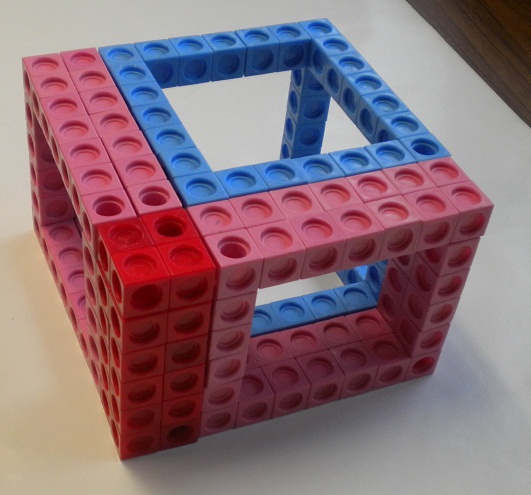 Step 1:
We set a solid with the same base as the original cube but with height a
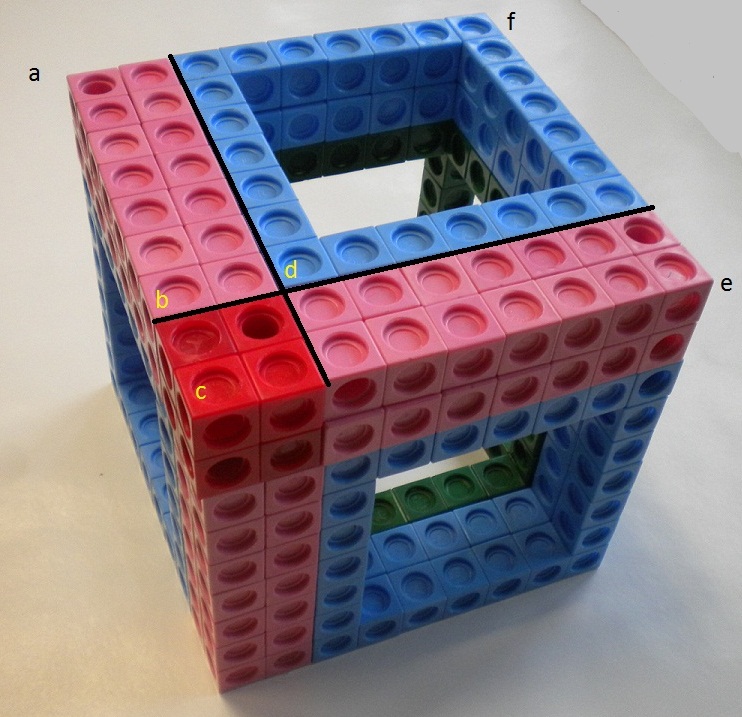 y
t
a
x
Step 2:
Decompose the new solid we just set.
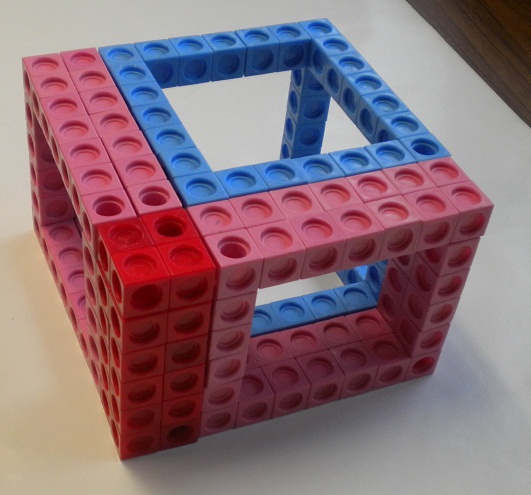 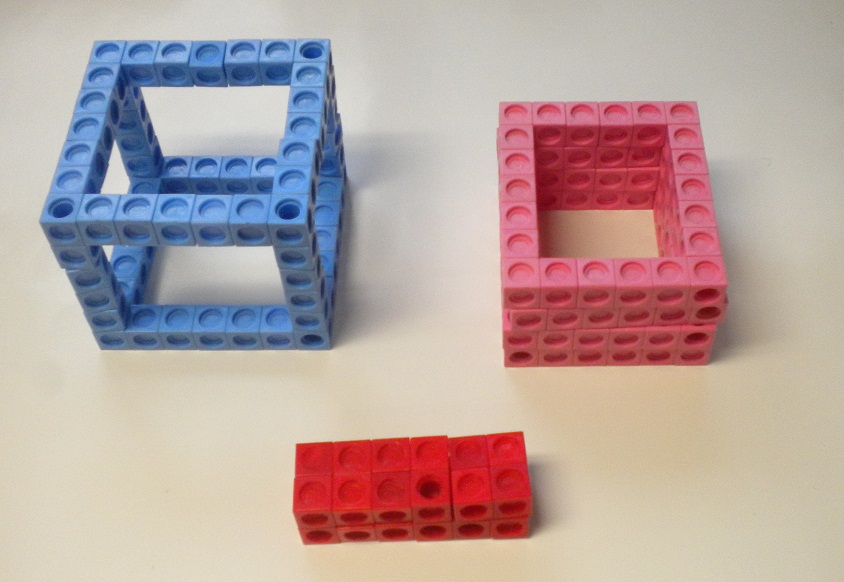 y
t
a
(y+t)2a=t2a+y2a+2tya
Step 3:
In order to keep the volumes of solids with base y2 to be the same, we need to figure out the relation between y and t, in other words, the position of the cut point b.
The volume of solid in the original cube with base y2: 3y2t
The volume of solid in the new solid with the same base: y2a
We get t=a/3
General way of substitution for cubic equation z3+az2+bz+c=0: 
z=x-(a/3)
Step 4:
Rearrange the parts of each and juxtapose the two decomposition
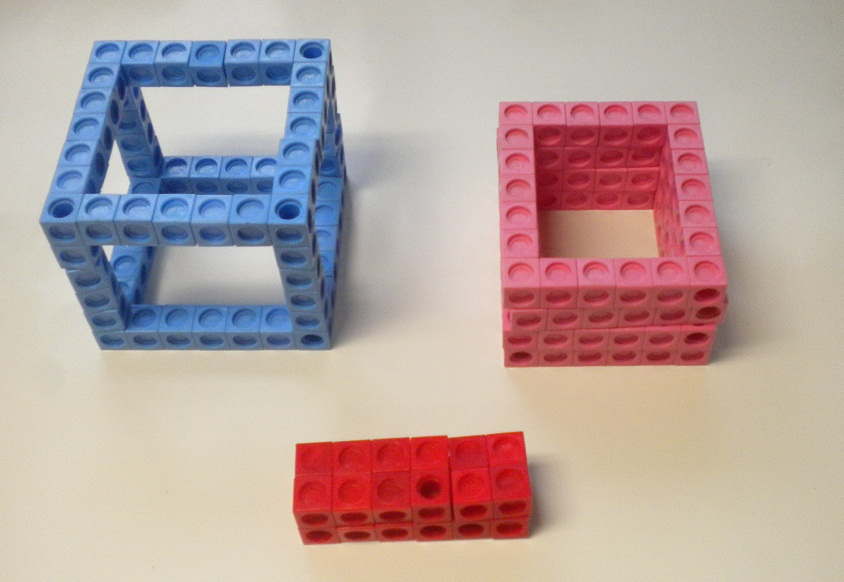 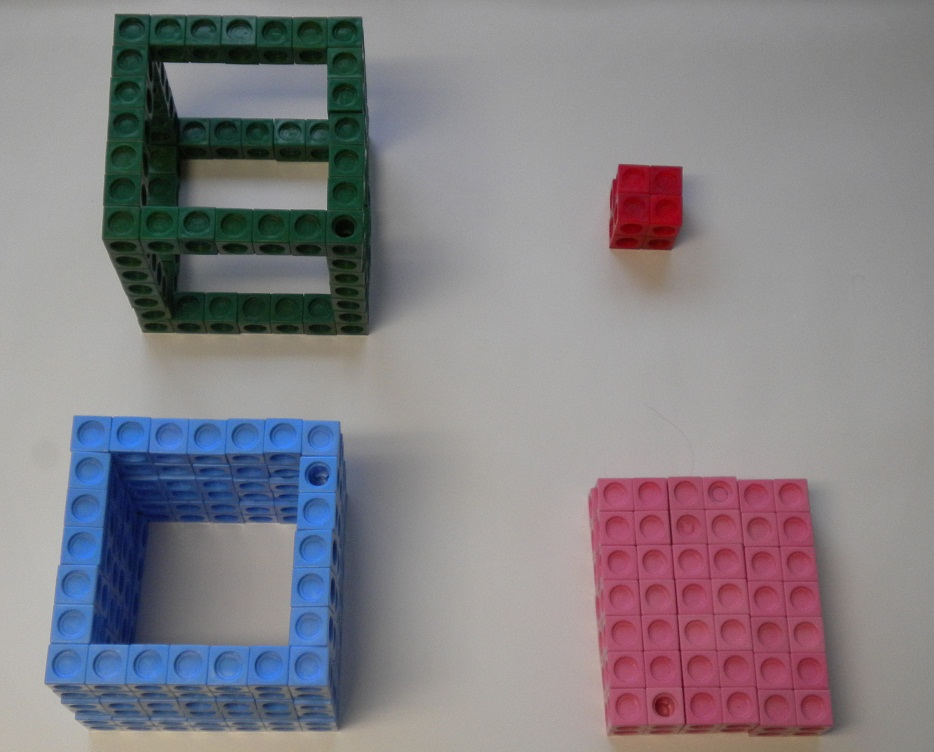 The original cube
The solid
Step 5:
Plug t=a/3 in (y+t)3=y3+3y2t+3t2y+t3, whose left hand side equals to t2a+y2a+2aty +b. After cancellation, we have y3=(a2/3)y+(2a3/27)+b
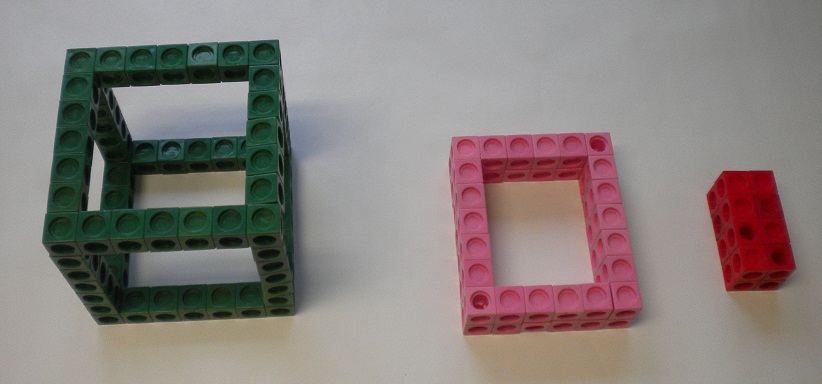 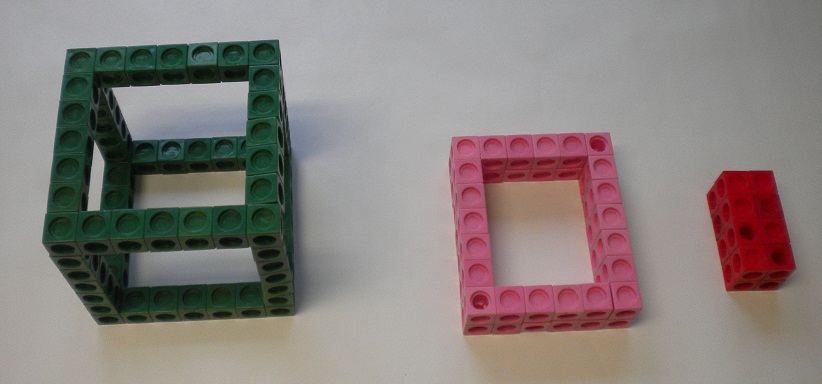 Volume difference between the original cube and the new solid, b
What left of original cube
What left of the solid
EXAMPLE TO EXAMINE THIS METHOD!
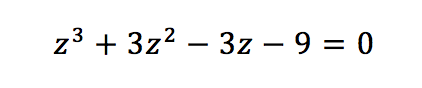 Suppose we have
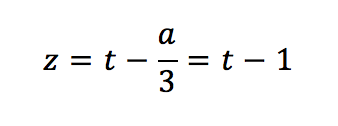 We can substitute
Then we obtain
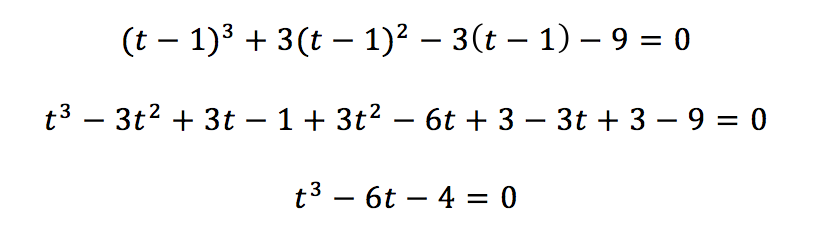 Since we know
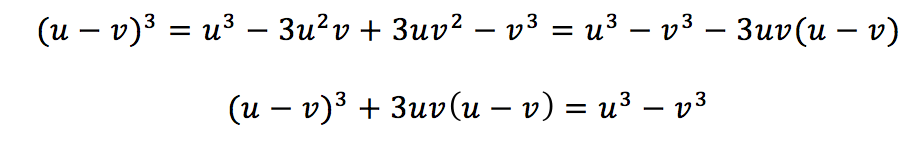 we get
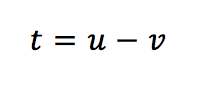 If we let
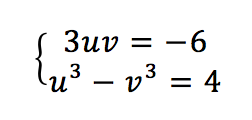 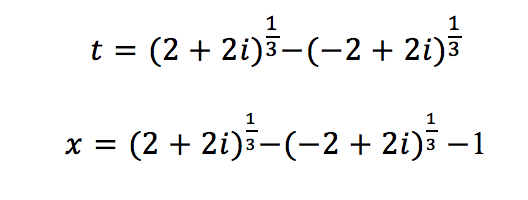 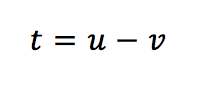 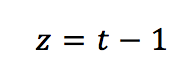 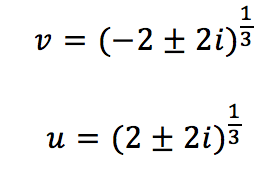 Substitute back
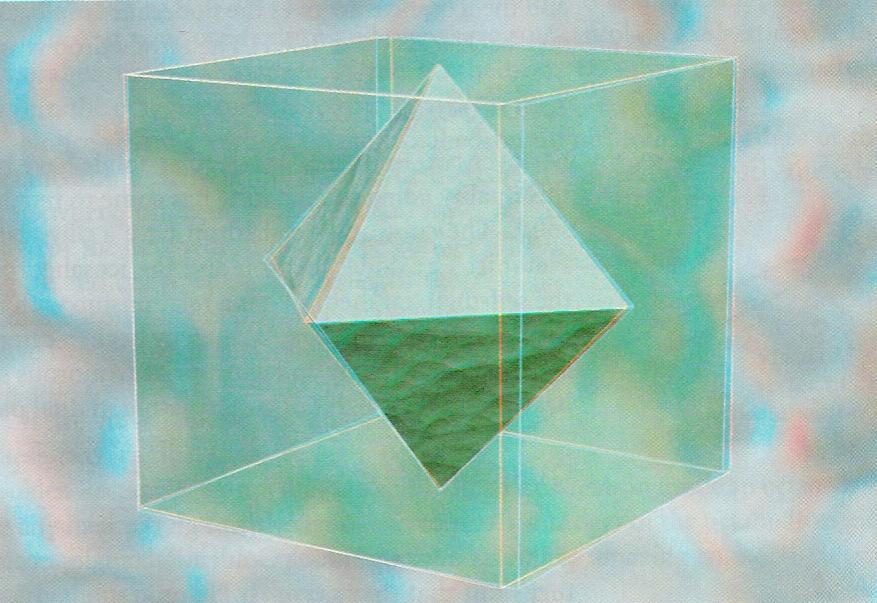 REAL WORLD APPLICATION
Descartes: Transformation from solid cubic geometry to planar curves.   
Cubic Bezier curves: in Postscript (including Postscript fonts), and in most drawing and graphics programs, like Adobe Illustrator, Powerpoint, etc.
The drag of airplanes
Used in thermodynamics in chemical industry
Bézier path in Adobe Illustrator
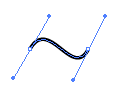 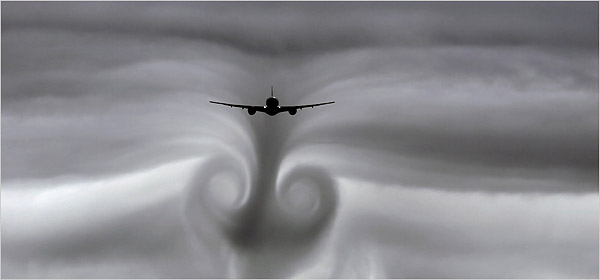 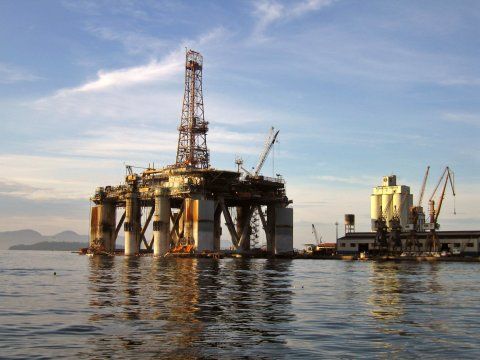 CONCLUSION:
Use geometric way to interpret the formula for cubic equations. 
Test an example for the general formula derived by algebraic approach.
Cubic problems are basic yet crucial in our life and the derived formula helps people solve many real world problems.
OTHER THINGS INCLUDED IN OUR PROJECT PAPER:
Algebraic Approach To Derive General Cubic Equation
Finding the other two solutions of cubic equations. 
Value of cubic formulas
WORK CITED:
Branson, William B. "Solving the Cubic with Cardano." Mathematical Association of America. N.p., n.d. Web. 08 Apr. 2016. <http://www.maa.org/press/periodicals/convergence/solving-the-cubic-with-cardano-introduction>.
"Solving Cubic Polynomials." Sam Houston State University. N.p., n.d. Web. 7 Apr. 2016. <http://www.shsu.edu/kws006/Math_History/4_Calculus_files/SolvingCubics.pdf>.
Zill, Dennis G., and Patrick D. Shanahan. "Applications." Complex Analysis: A First Course with Applications. 3rd ed. N.p.: Jones & Bartlett Learning, n.d. 41-42. Print.
Cardano, Girolamo, “Ars Magna or the Rules of Algebra,” translated by T. Richard Witmer, 1993, New York: Dover Publications.  Originally published by MIT Press, 1968.
Thank you!